Гавриил Романовин Державин
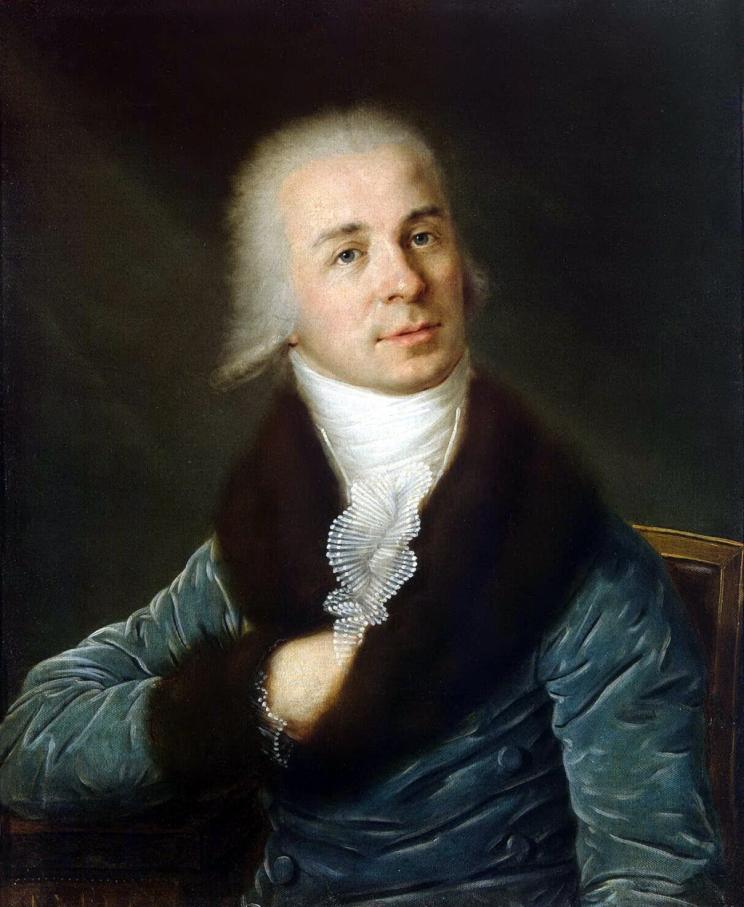 Интересные факты биографии и творчества
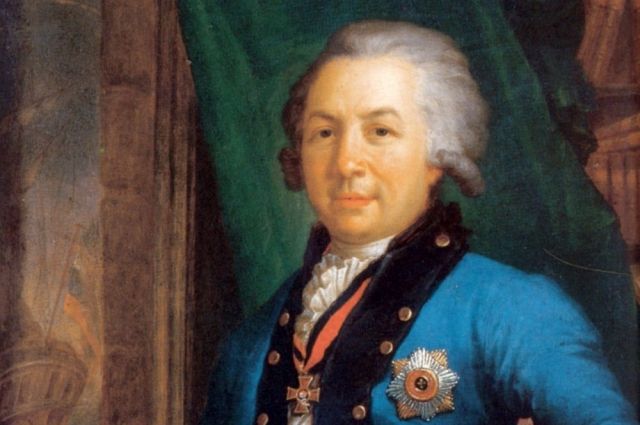 Работу выполнили: Логинова Вероника, Елизавета Титовнина и Кокина Арина- ученицы 9 «а» класса
Учитель: Исакова Ирина Олеговна
Факт первый :
Державин - потомок знатного татарского рода
Предком Гавриила Романовича являлся татарский мурза (князь) Багрим.
В 15 веке он выехал из Большой Орды на службу Василию Темному. 

Был крещен. Получил имя Илья.

 У одного из его сыновей, Дмитрия, был сын Держава. 

Он (его сын) является родоначальником Державиных.
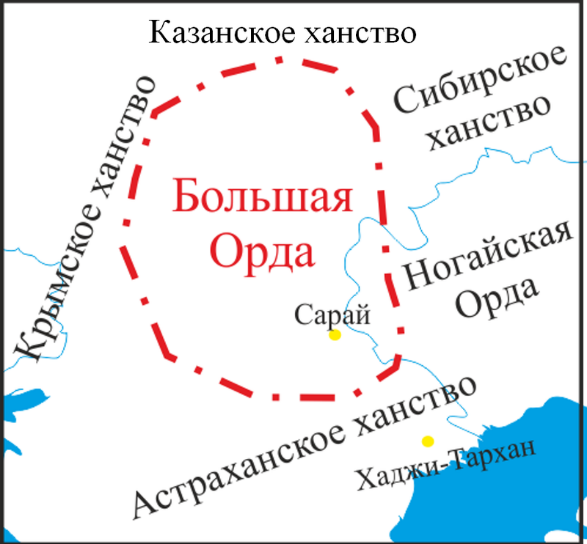 Факт второй:
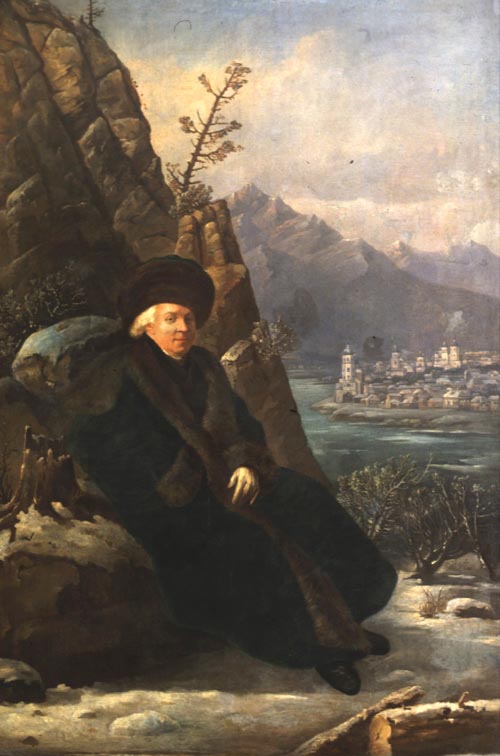 Точное место рождения поэта неизвестно. Знают лишь то, что он появился на свет в Казани или ее окрестностях



Державин, как бытует мнение, родился под присмотром медиков, а не бабки- повитухи.
Факт третий:
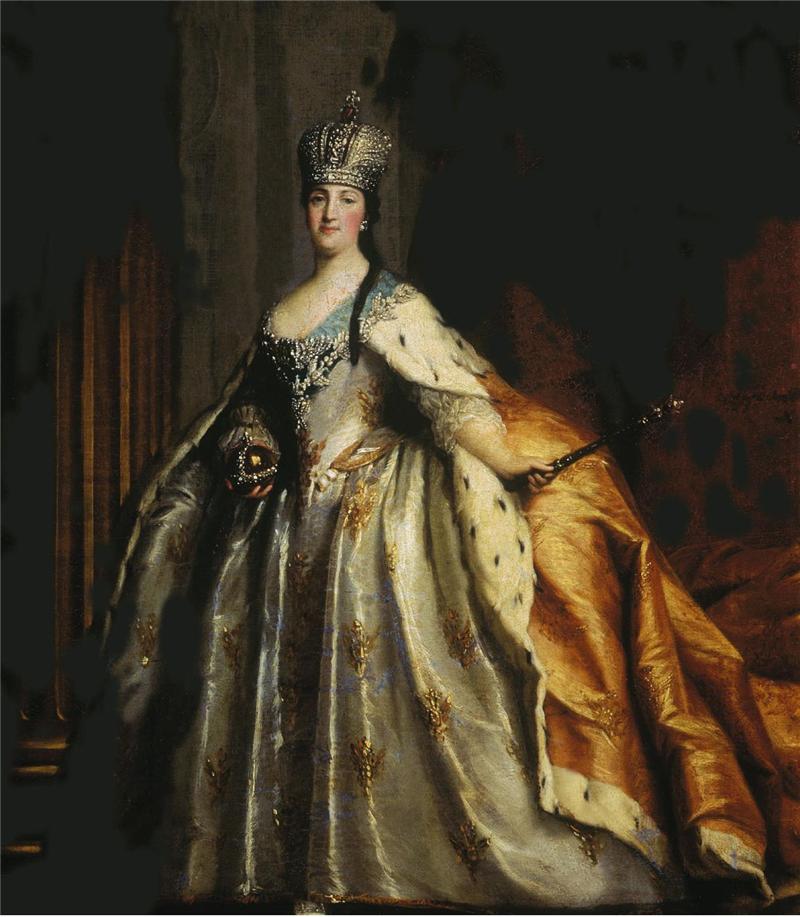 7-летний Гавриил получил образование у немца Иосифа Розе в Оренбурге. Это впоследствии отразилось на его литературных занятиях.

Немецкая принцесса, российская императрица Екатерина || очень близко воспринимала творчество Державина.

Императрица одарила Гавриила Романовича табакеркой из чистого золота стоимостью в 2000 рублей за оду «Фелица».
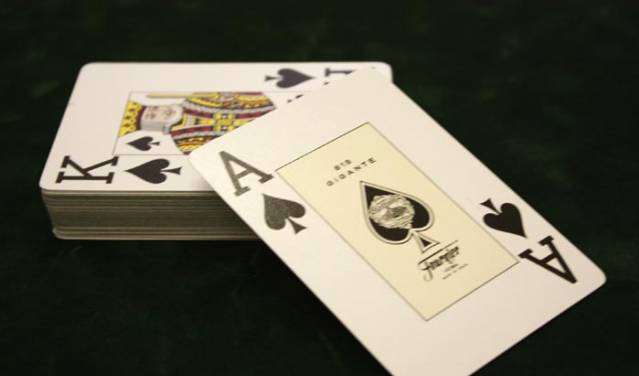 Факт четвертый:
Державин был заядлым картежником.

Поначалу он проигрывал все свои деньги.
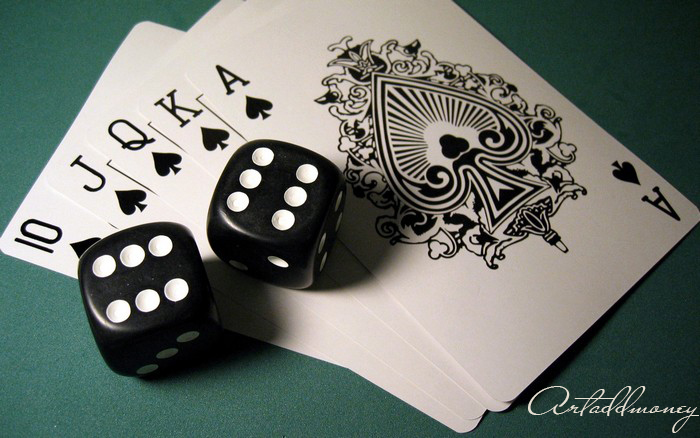 Известен случай, когда он, имея 50 рублей, выиграл 40 тыс.

Азарт никогда не затуманивал его разум.
Факт пятый:
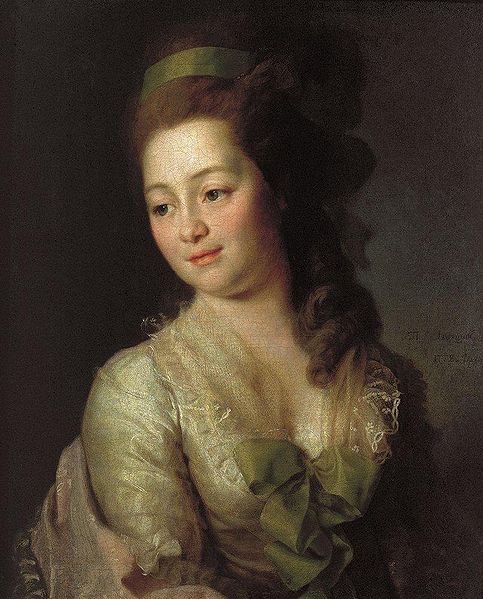 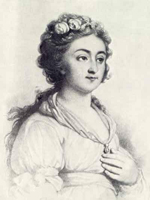 Державин в течение своей жизни женился дважды.
Вторая избранница оказалась отличной хозяйкой, которая удвоила почти все недвижимое имущество, а именно: у него оказалось более 2000 душ в разных губерниях и два каменных дома в Петербурге.
Факт шестой:
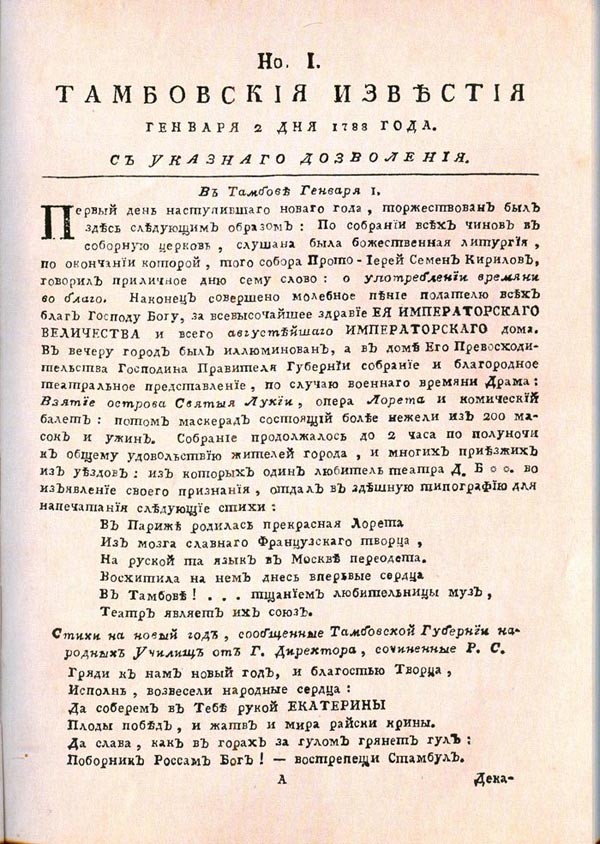 Гавриил Романович имел резкий, твердый, принципиальный и неуживчивый характер.

Разрешался вопрос о возбуждении уголовного дела в отношении Державина.
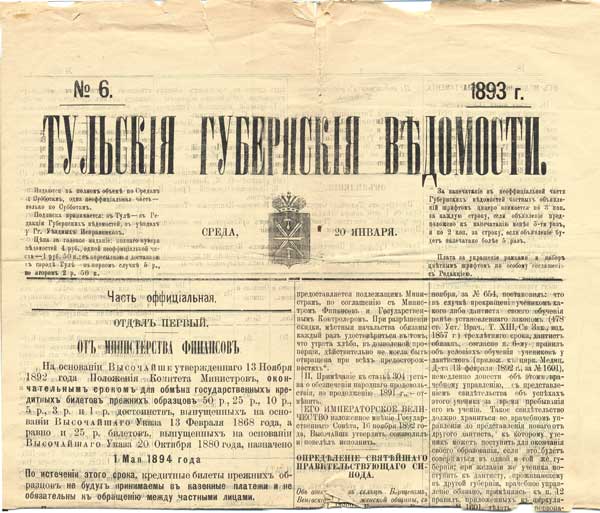 После получения должности Тамбовского губернатора началась печататься одна из немногих провинциальных газет – «Губернские Ведомости»
Факт седьмой:
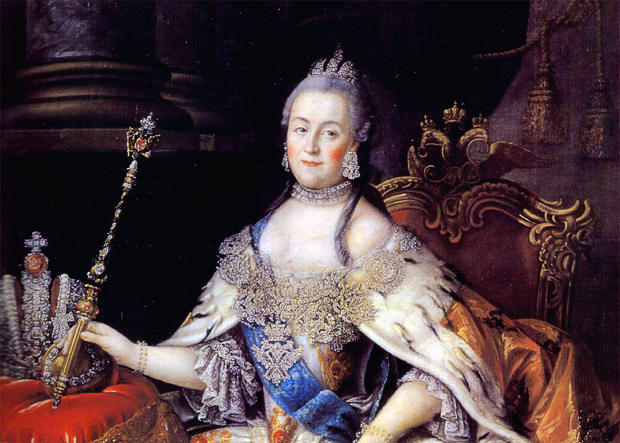 Державин неоднократно спорил даже с Екатериной Великой!
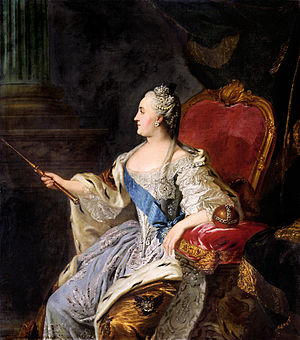 Говорят, однажды, не услышав в ответе Гавриила Романовича на поставленный вопрос ожидаемого мнения, императрица вспылила: «Поди вон!»
Факт восьмой:
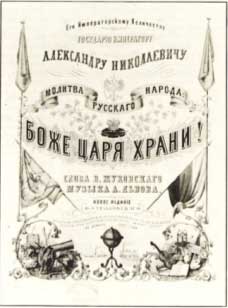 Стихотворение «»Гром победы, раздавайся!»
стало  гимном России.
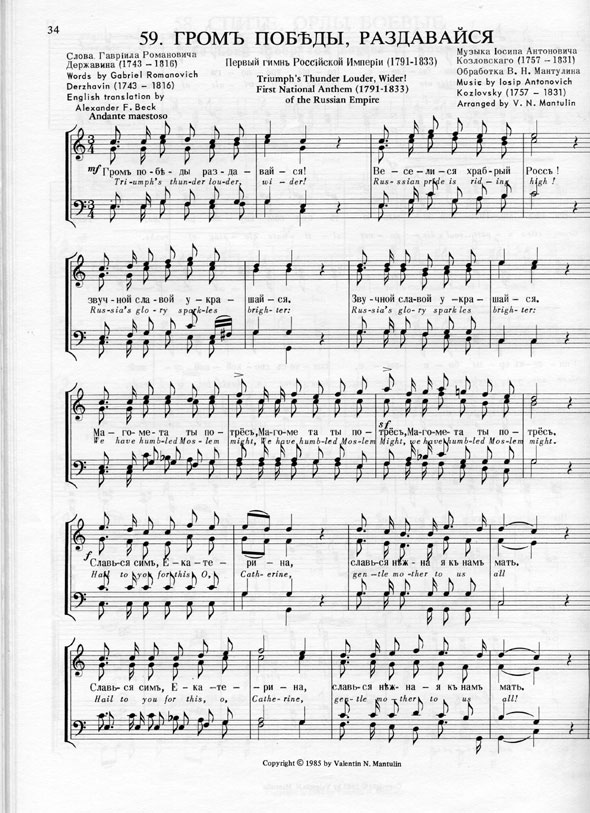 Правда он был неофициальным, 
но лишь в 1816 году, 
труд Державина был заменен на уже официальный гимн «Боже, Царя храни!»
Факт девятый:
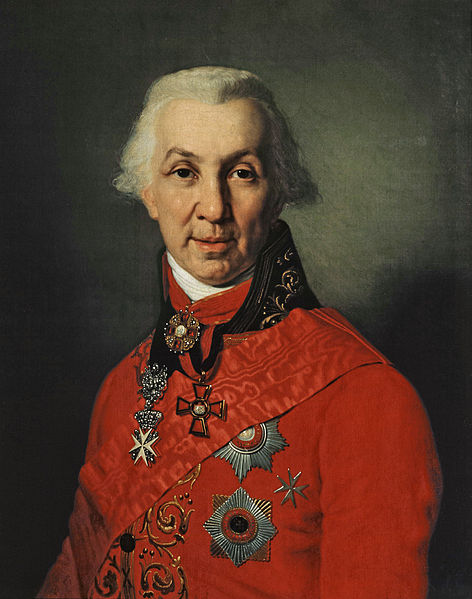 Получил отставку за «Слишком ревностное служение». Именно такой ответ получил он от государя, когда тот спросил в чем он провинился.
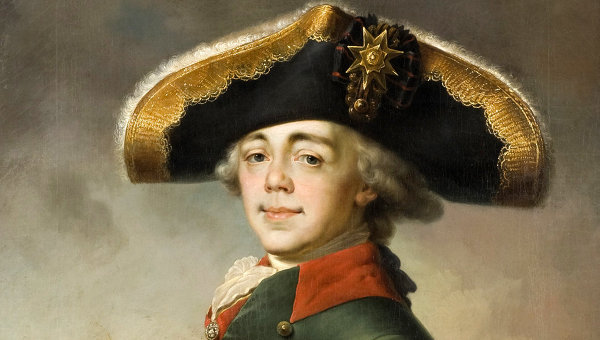 От милостей, которые предложил ему государь, а именно все министерское жалованье, 16000 рублей и Андреевскую ленту, Державин отказался и ушел со службы
Факт десятый:
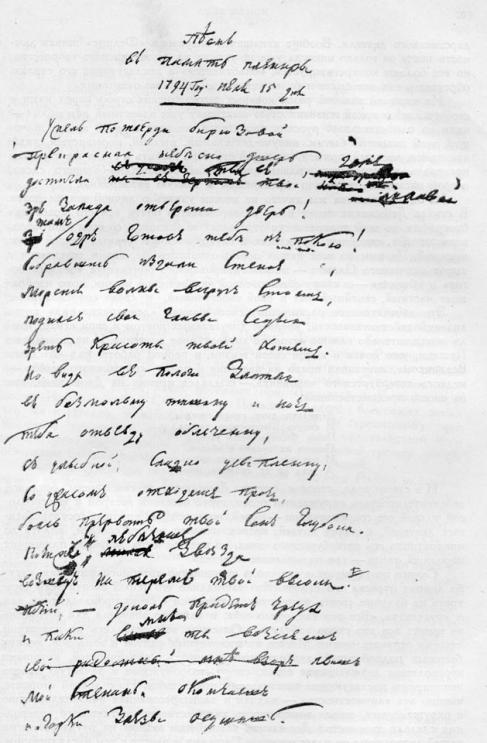 После отставки Гавриил Романович Державин написал стихотворение «Свобода»
Написав его, он хотел показать, что теперь свободен от государства и  волен заниматься любимым делом- сочинять стихи
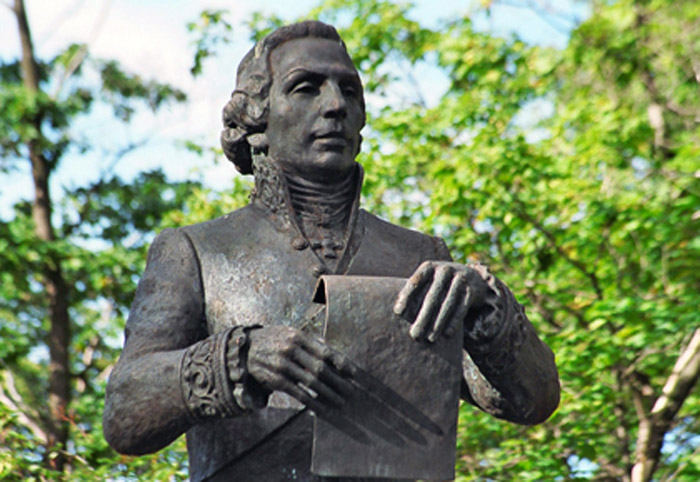